The Royal Mail Group CASE Study incentive
May 2021
The case study incentive
What is it and when will it be available?
Our case study incentive awards Postage Credits for a campaign that is deemed suitable to deliver a case  study.
Qualifying customers will be invited to submit application between May 2021 – 31st December 2021 
The contribution pot available is £100,000, to deliver value to customers for their involvement. 
Each application will be considered separately but we are keen to find campaigns that will provide powerful case studies so please do apply/encourage the brands you work with to apply.
Royal Mail case studies
One of our primary tools to support the channel
Our market leading library of the most powerful mail, door drop and partially addressed mail case studies highlight the value of mail as a critical marketing medium.
We use them:- via our websites royalmail.com and marketreach.co.uk- on our social media sites (twitter and Linked in)- in our publications and guides- in presentations and meetings with customers
Customer insight is extremely useful to help support our future propositions/promotional activity. In many areas, we are short of case studies from major brands
The purpose of this incentive is to add to the library with case studies that cover specific sectors, objectives, techniques and formats. All case studies will be made available on the Wholesale Sales Hub and MarketReach website.
3
Case Study Application PROCESS
Target customers identified either directly by Access provider or in partnership with RM  
Conversation between Letters Specialist, Access provider , participating customer to identify mailing ideas that could be suitable for case studies
Case Study Incentive online application submitted and reviewed-standard online application form
Case Study value assessment completed (see next slide)
Case Study accepted/rejected
Accepted case study we will pay 50% of the expected postage credit passed to customer, remaining 50% paid on receipt of full case study. The T&C will enable us to cancel or recover credits if the customer fails to progress.  
Maximum of two case studies per participating customer
4
Case Study Value Assessment
We will use the set of six questions below and rank them 1-5 with 5 being extremely valuable for a case study. 
Priority sectors for Sales (there are 5 top sectors and some 2nd level ones)
Potential to become larger user/risk to current volumes that we could protect as defined working relationships with customers and market analysis of industry spend sources such as Nielsen
Likelihood that the mailing will deliver measurable response
Brand’s use of mail versus industry levels of mail spend – an opportunity for growth as defined by industry spend sources
Ability to deliver robust learning (e.g. will this insight we can be confident in)
Likelihood to provide support in a priority mail area (e.g. will this be used many times to support sales engagement with other brands) 
We will then review any other factors that may determine a positive or negative influence on value. This will include but not limited to: 
Objectives and KPIs
Strategic approach
Target audience & insight
Channel choice mail/door drop
Creative output 
Details of any tests 
Tracking and measurement
5
Key areas of interest
Examples of which include but not limited to
Financial services
Retail
Government
Telco
Charity
Sectors
Integration with other media
Targeting key audiences
Drive online
Retention/ loyalty
Objectives/
Targeting
Catalogue
Partially 
Addressed Mail
Business Mail
Not sectorspecific
Format
Innovation
Emerging technology
Behavioural science
Techniques
6
Case Study production Process
A process that requires minimal involvement
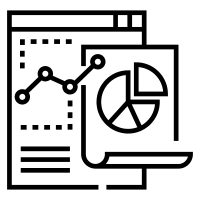 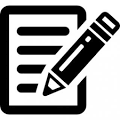 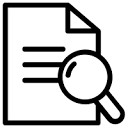 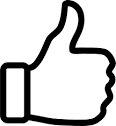 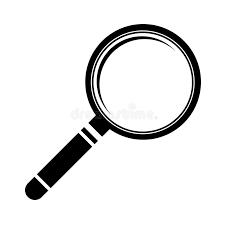 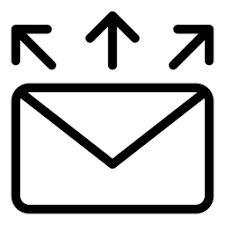 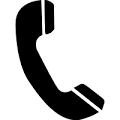 Application
Letter Specialist will work with the access provider to assess suitability and where appropriate an application will be submitted

*NB access provider can be updated throughout the process if they want to be
Information gathering
½ hour long telephone call between client and MarketReach Case Study Specialist to get background, strategy and any key supporting documents to help plan the case study
Campaign Execution
Client executes campaign if not already deployed
Data analysis and results
1 hour ‘Teams’ meeting between client & MarketReach Data Specialists & Case Study Specialist to share any results. 

MarketReach can provide further data support at no cost to examine different audiences or mail attribution
Write up
MarketReach Case Study Specialist writes up first draft of case study
Review
Client reviews case study.  Changes captured
Sign off
Case study circulated for final sign off. Case study only published when client provides final sign off.
7
Typical background interview covers…
Objectives and KPIs
Strategic approach
Target audience & insight
Channel choice mail/door drop
Creative output 
Details of any tests
Tracking and measurement
8
What are the benefits This can offer to Customers?
Save money on future mailings with postage credits making a strategic test more cost effective
A written case study of a successful campaign for customers own internal/external use 
Showcases best practice, creativity, innovation and effectiveness
Captures the success of the campaign – useful for influencing budget decisions?
9
10